I have lost my voice. I am asking you for your cooperation today and asking you  to be a leader in your class. When I choose a student to help me today, please pay attention to them. 


Students who are caught doing the right thing (paying attention, not talking over the teacher/helping student, raising their hand, positive attitude, participating , etc.) will get their name in a drawing for a special prize.  The drawing will come to a close at the end of next week and students may be entered in more than once 



WARM-UP:  Seite 117 Ü. 10

Hausaufgaben: Im Arbeitpaket machen Sie Seite 30.
Was braucht man um Gesund zu sein?

In einer Gruppe von 3 machen sie eine Grafik, die gesundes Leben  in  eure Meinungen erklärt.  Machen Sie die Grafik schön!  main ideas w/ 3 supporting ideas per main. USE Wörterbuch
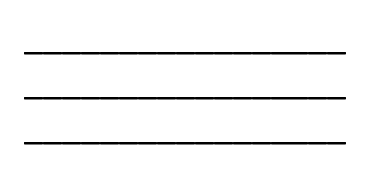 __________________________________
_________________
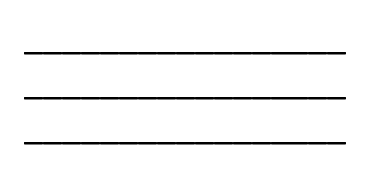 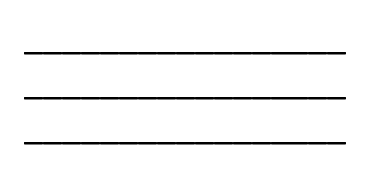 Gesundes Leben
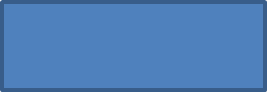 Beispiel:
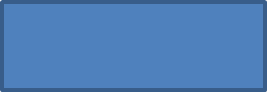 1. Liebe geben
2. Sie unterstützen mich (support you)
3. Sie verstehen, wer ich bin.
Familie
Refelxivverben und Pronommen:

I wash MY hands……ich wasche mir die Hände.

Neue Verben: sich freuen: to look forward to something/ sich ernähren=to eat and drink (literal: to fill yourself with nutrients)/ sich fit halten=to keep fit
Ich halte mich fit. 		Jessica freut sich von den Ferien.

Machen Sie Ü. 17 auf Seite 102 ALLEINE 
Machen Sie Ü. 5 u. 6 auf Seite 115 ALLEINE
Sehen Sie den Video: Hin und weg

Schreiben Sie, was Sie von dem Film verstehen!

Beschreiben Sie:

Hast du früher Hamburg besucht?
Wie is das Wetter im Hamburg?
Was kann man in Hamburg machen/sehen?
Was ist interesant von Hamburg?
Wer ist Max Liebermann?
Was ist die Speicherstadt? Was kann man da kaufen
Wo ist Hamburg?